«Свидетельствую, что нет бога, кроме Единого Бога, и свидетельствую, что Мухаммед – посланник Его». Произнесения Шахады с подлинной верой достаточно для принятия ислама.
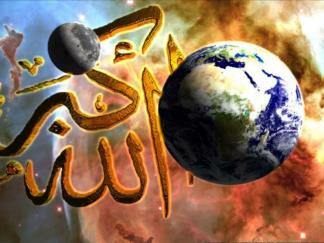 СВИДЕТЕЛЬСТВО (шахад)
Намаз – это название обязательных молитв, которые совершаются пять раз в день. Названия намазов:    
Аль-Фаджр (утренний намаз), Аз-Зухр (обеденный намаз), Аль-Аср (предвечерний намаз), Аль-Магриб (закатный намаз), Аль-Иша (ночной намаз).
Намаз  является щитом, который защищает своего хозяина от грехов и всего непристойного, а также объединяет мусульман между собой и сплачивает их.
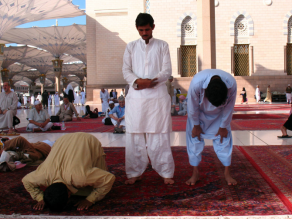 НАМАЗ (пятикраиная молитва)
Слово «закят» означает «очищение». 
Одним из важных принципов ислама является то, что все имущество принадлежит Богу, и что богатства человека лишь переданы ему в управление. Имущество очищается путем выделения доли для тех, кто нуждается. Также закят очищает сердце от эгоизма и жадности, от зависти и ревности, от ненависти и беспокойства. Все это способствует доброте и теплым отношениям.
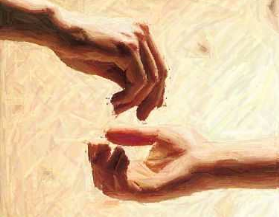 ЗАКЯТ (пожертвование для нуждающихся)
Пост в месяц Рамадан
Каждый год в месяце Рамадан все мусульмане постятся от рассвета до заката - воздерживаются от еды, питья, ограничивая себя в мирских удовольствиях. Пост учит человека принципу искренней любви к Богу, надежды, преданности, терпения, бескорыстия и дисциплины, единства и братства.
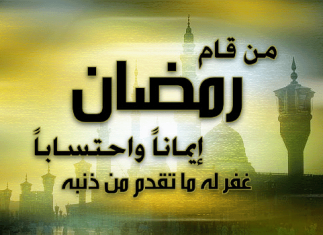 СЫЯМ (пост в священный месяц Рамадан)
Каждый мусульманин обязан хотя бы один раз в жизни совершить хадж к Дому Аллаха, если у него имеется такая возможность. Хадж даёт очень много полезных плодов как в этой  жизни, так и в Следующей. Во время хаджа мусульмане со всего мира встречаются, узнают друг друга, сплачиваются. Мусульмане чувствуют всемирное братство и взаимную любовь между всеми членами этой великой общины.
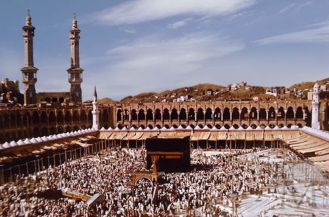 ХАДЖ(совершение паломничества в Мекку)
Мечеть - молитвенный дом мусульман, первоначально арабское название для монотеистических храмов. Первая мечеть была построена Мухаммадом в Медине. Это была площадь для молитвы, обнесенная оградой с навесом.
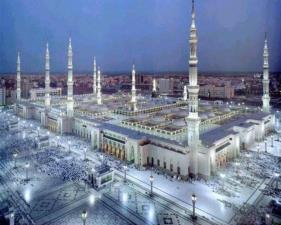 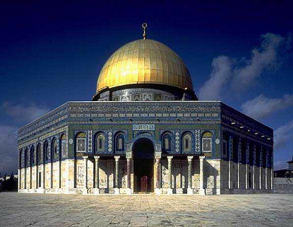 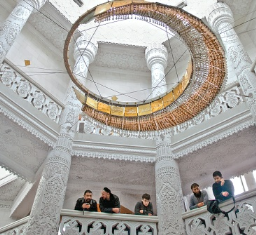 МЕЧЕТИ
МУЛЛА   
арабское мусульманское духовное звание, аналогичное званию имама; настоятель мечети.
В светском управлении такой мулла, не имеет права участия; знания его — грамотность в уменье толковать Коран.
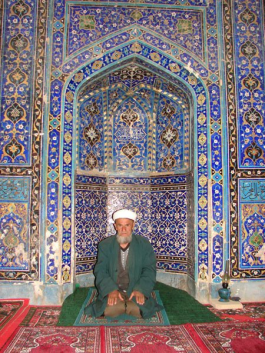 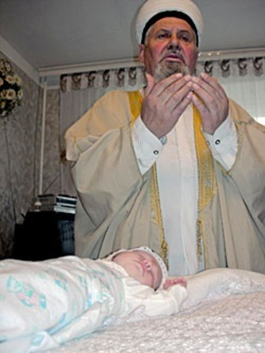 МУФТИЙ 
духовное лицо у мусульман, облеченное правом выносить решения (фетвы) по религиозно-юридическим вопросам.
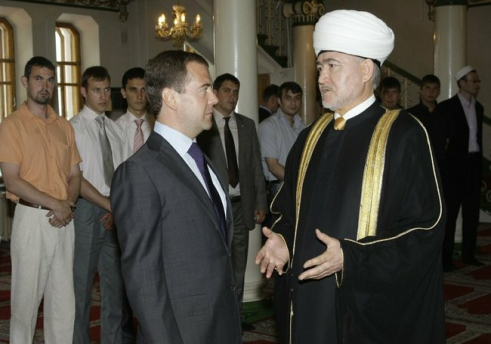 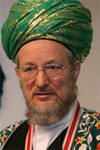 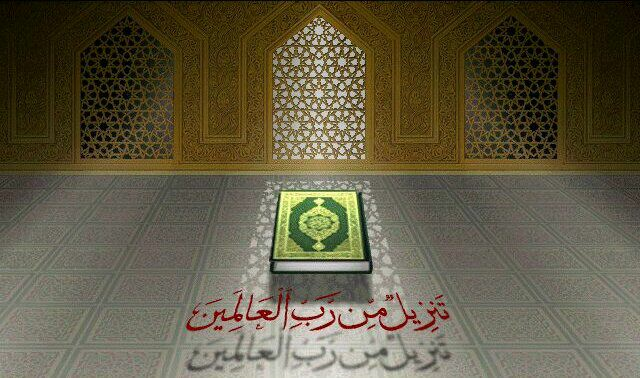 Наша жизнь в Исламе,
Наша мудрость в Коране, 
Наша сила в Имане, 
АльхамдулиЛлях-
мы мусульмане!